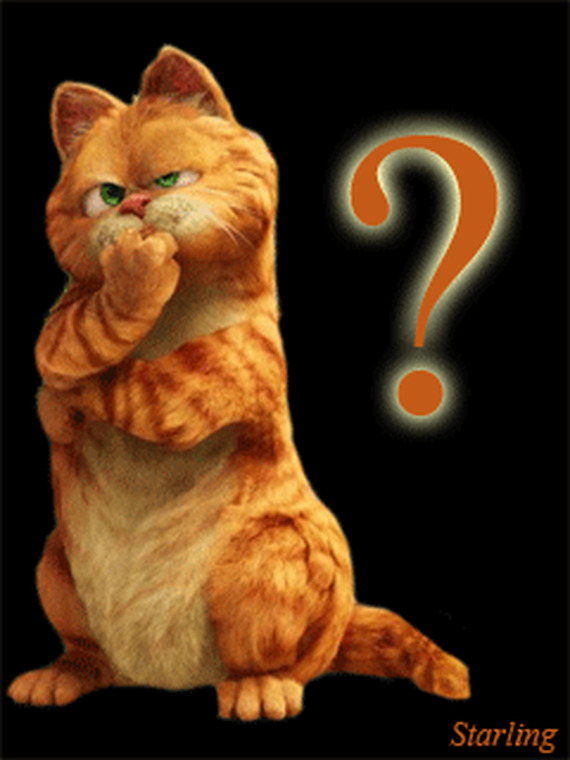 Твои права
Конвенция
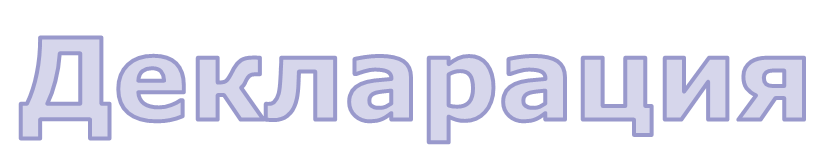 Дворец Начальный
Шляпа знакомств
Медицинский
дворец
Право на 
медицинскую помощь
Семейный дворец
Ты живешь в семье, у тебя такие заботливые родители, такой уютный дом. 
Государство заботится о детях сиротах.
Детей не должны разлучать с родителями, разве только в интересах благополучия ребёнка.
Государство способствует воссоединению семей, разрешая беспрепятственно пересекать границу.
Государство обязано помогать родителям в воспитании ребёнка и его образовании
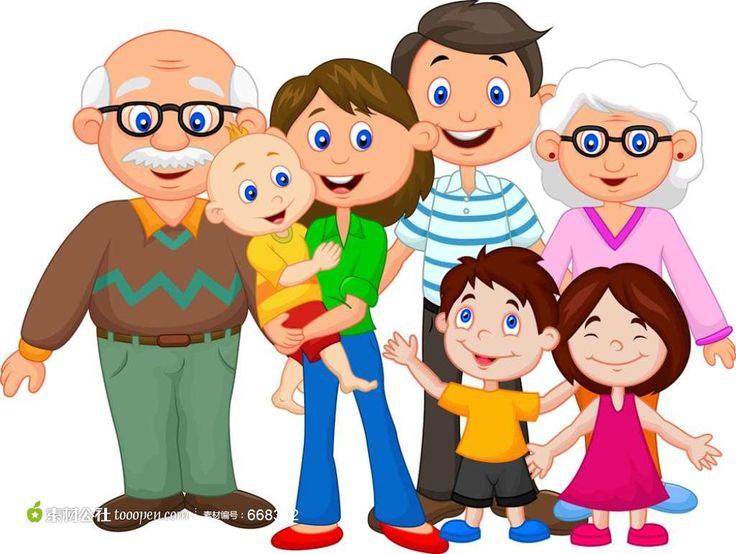 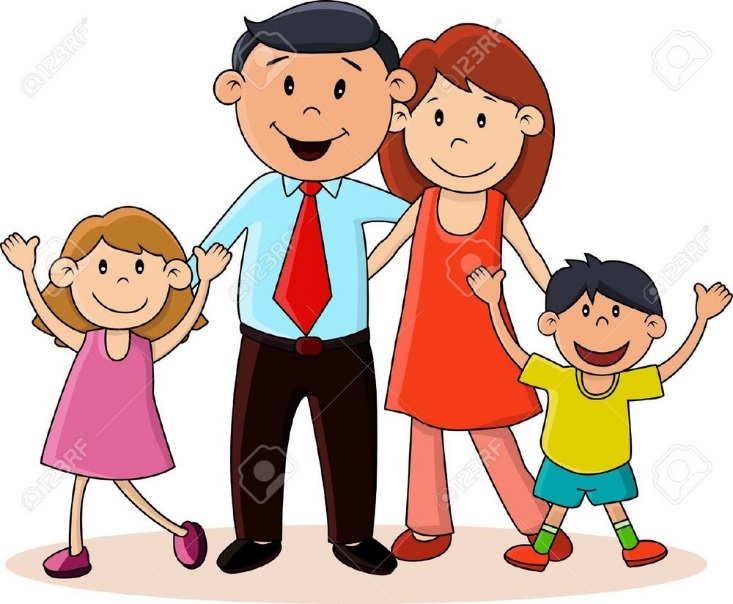 Школьно-культурный дворец
Начальное образование должно быть бесплатным и                      обязательным.
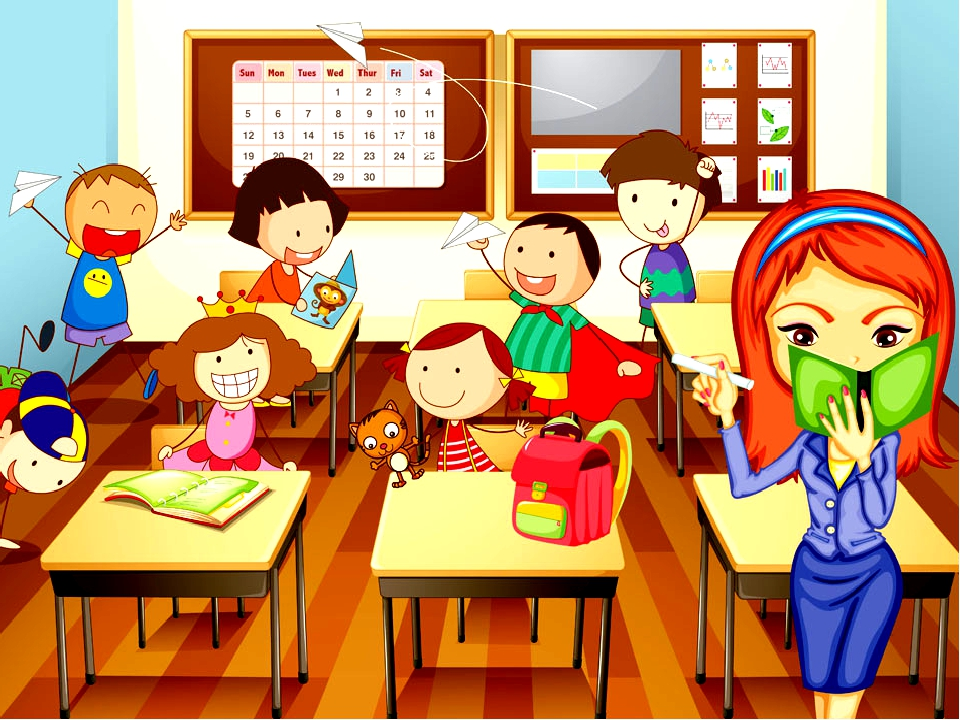 Безопасный дворец
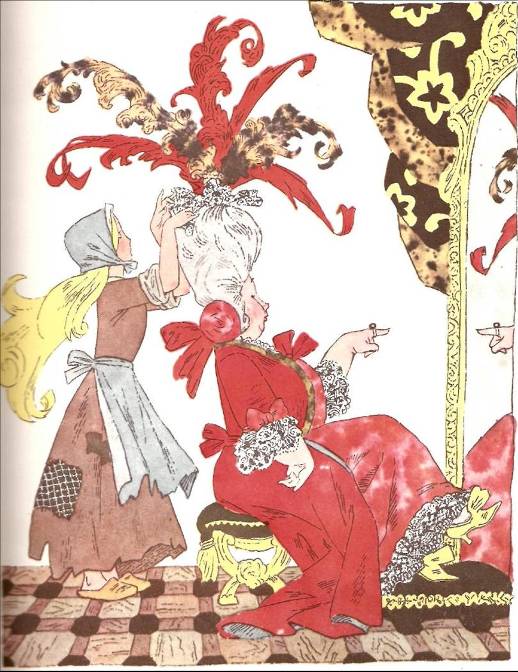 Сказочный пример 



- Матушка, сестры, можно и
мне хоть одним глазком 
взглянуть на бал?
Ха-ха-ха! Что тебе, замарашке, делать в королевском дворце?




Из какой это сказки?
Кто помог бедной падчерице и чем дело кончилось?
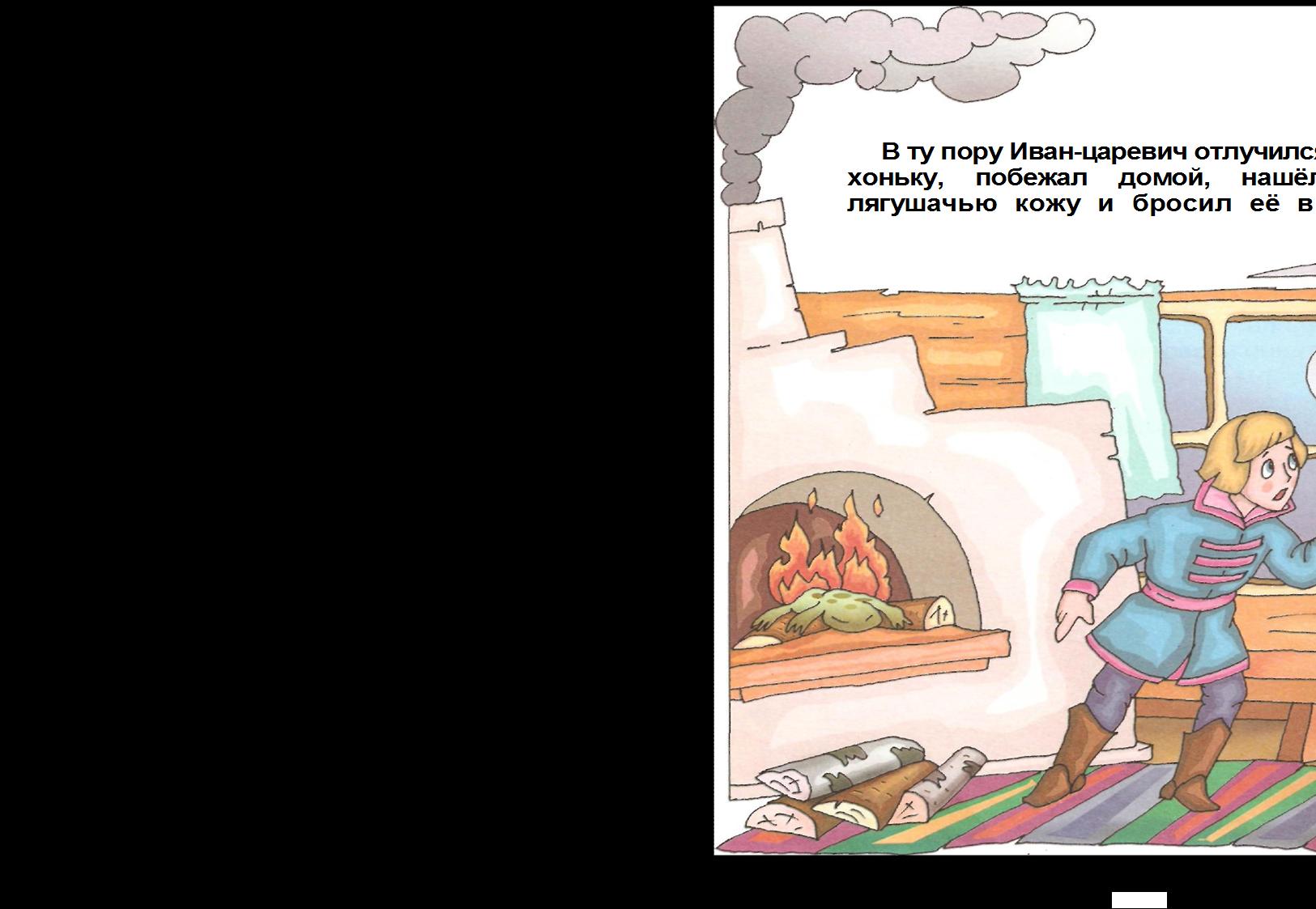 Сказочный пример





Русская народная сказка
«Царевна-лягушка»

- Зачем ты, Иван-царевич, сжег мою лягушечью кожу?
   Ищи меня теперь в тридевятом царстве у Кащея Бессмертного!
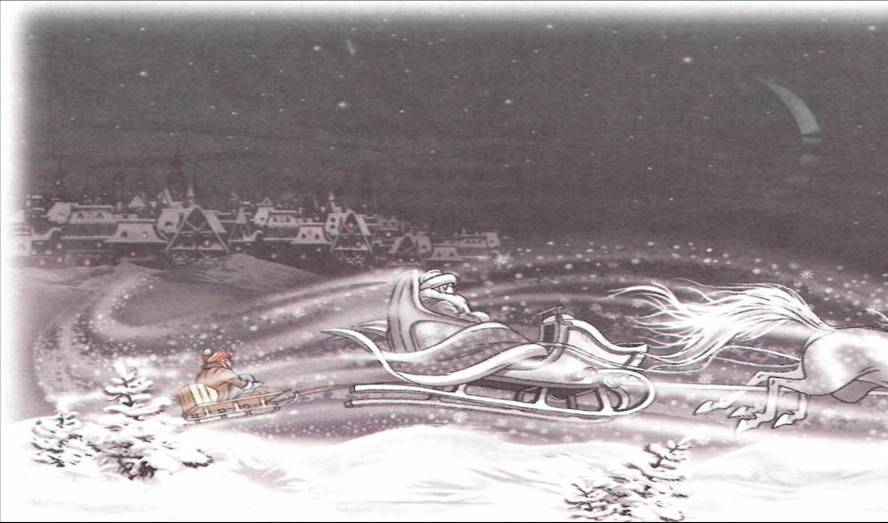 Из бедного, скромного домика бабушки Снежная Королева увезла маленького Кая в свой огромный дворец. Она обещала подарить ему весь мир и пару коньков в придачу. 
     
     Как ты думаешь, имела ли она в этом случае право увозить Кая из родного дома?
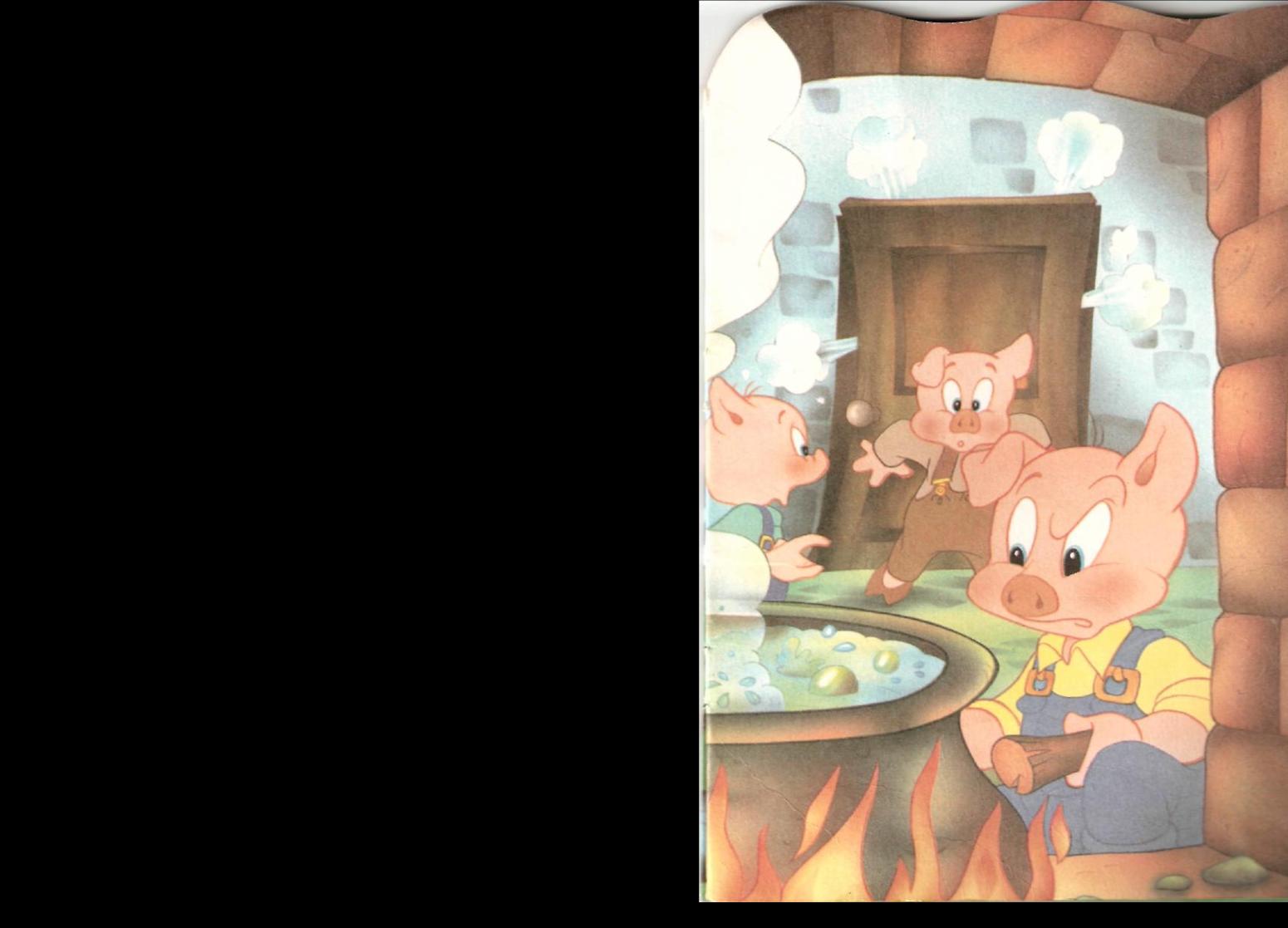 - Сейчас же отопри дверь,-  прорычал Волк, - а не то я ее выломаю!
 Дом поросенка – это крепость,-  сказал 
Наф-Наф своим братьям, и они приготовились защищаться.


Кто в этой сказке нарушает Конвенцию?
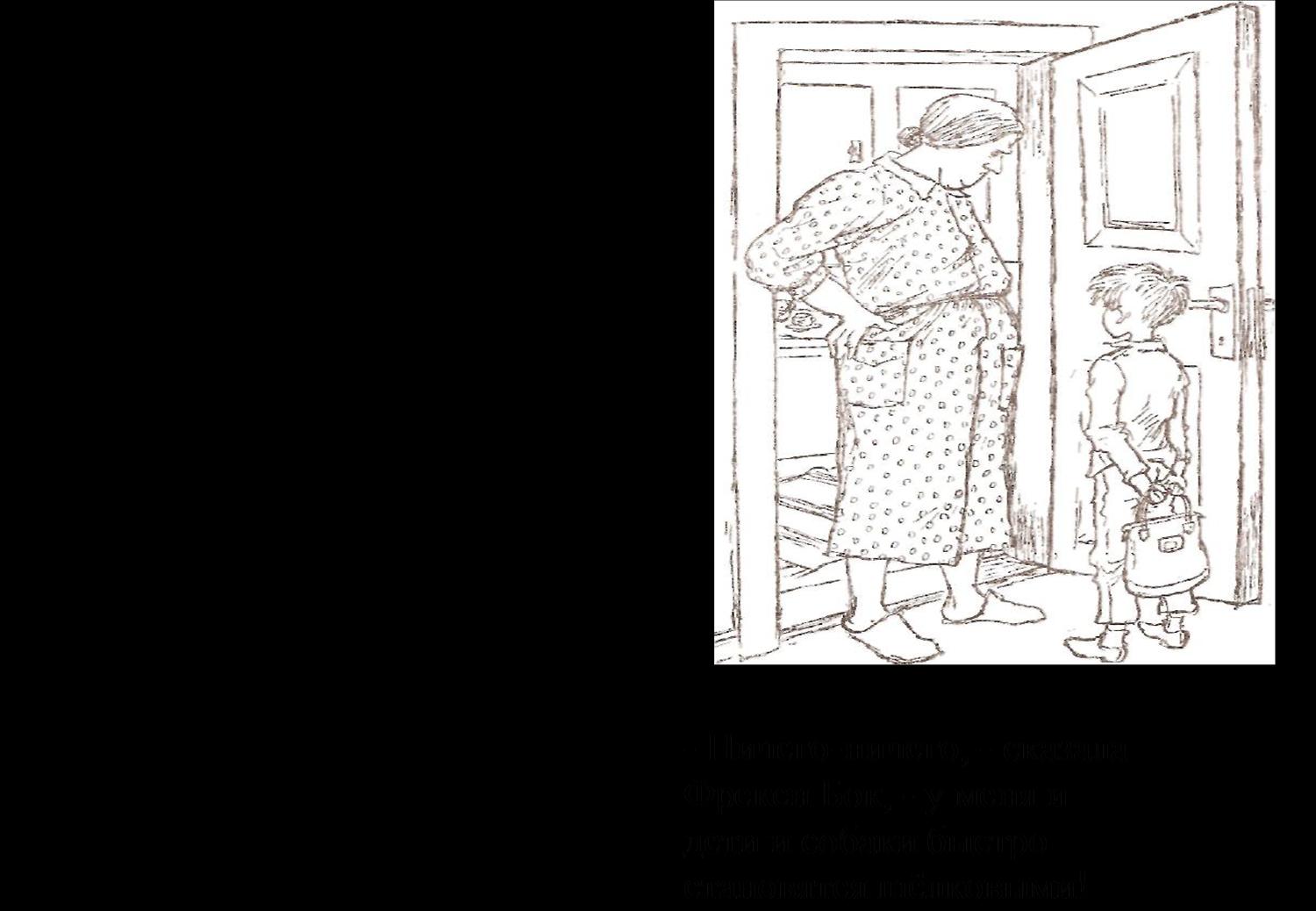 Из какой сказки эти герои?
Помнишь, какое имя придумал Малыш для этой фрекен Бок?
- Ничего-ничего, - сказала Фрекен Бок, - у меня и дети и собаки быстро становятся шелковыми!
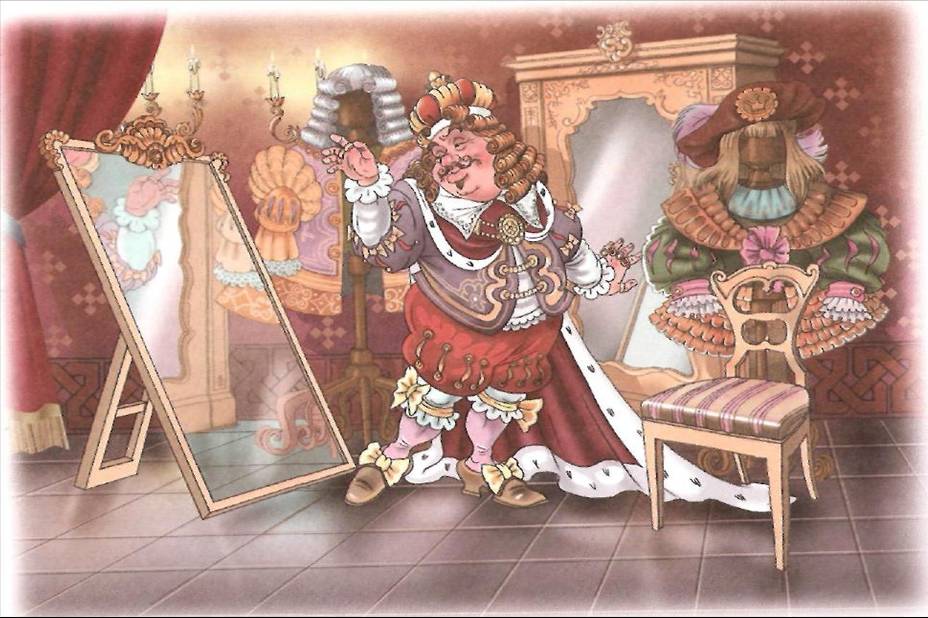 Г.Х. Андерсен «Голый король»

Кто в этой сказке не боялся сказать королю правду?
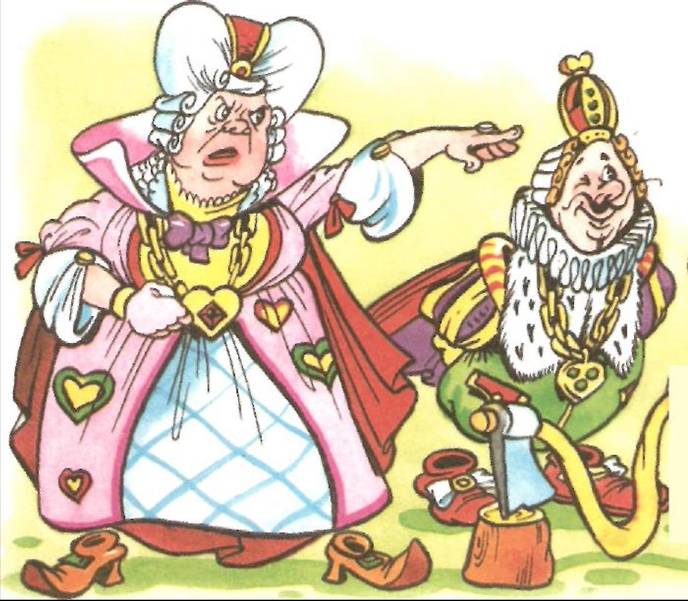 Рубите ей голову! –
крикнула Королева.-
Пусть выносят приговор, а виновата она или нет – потом разберемся!
Что это за сказка? Чем закончилась эта история?
Права и обязанности учеников нашего класса.

Ученик имеет право:
выражать свое мнение, не обижая никого из одноклассников и учителей;
открыто получать оценку своих знаний по каждому предмету;
отдых на перемене;
помощь учителя в овладении знаниями;
участие во внеклассных мероприятиях;
поощрение за успехи в учебе и жизни класса.

Ученик обязан:
уважать окружающих его людей;
достойно вести себя в классе, в школе и за ее пределами;
всегда выполнять домашнее задание;
участвовать в полезном труде;
беречь имущество класса;
заботится о здоровье и безопасности собственной жизни.